PHARMACOLOGY OF SNS
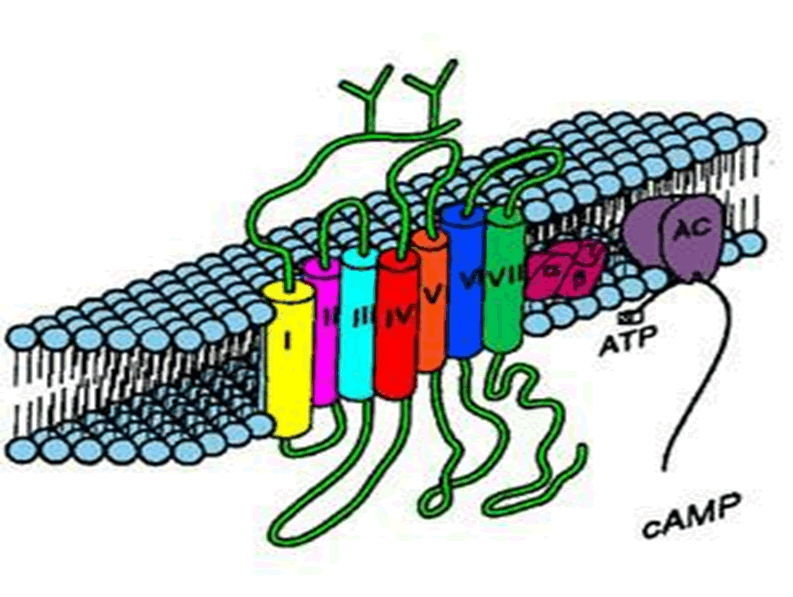 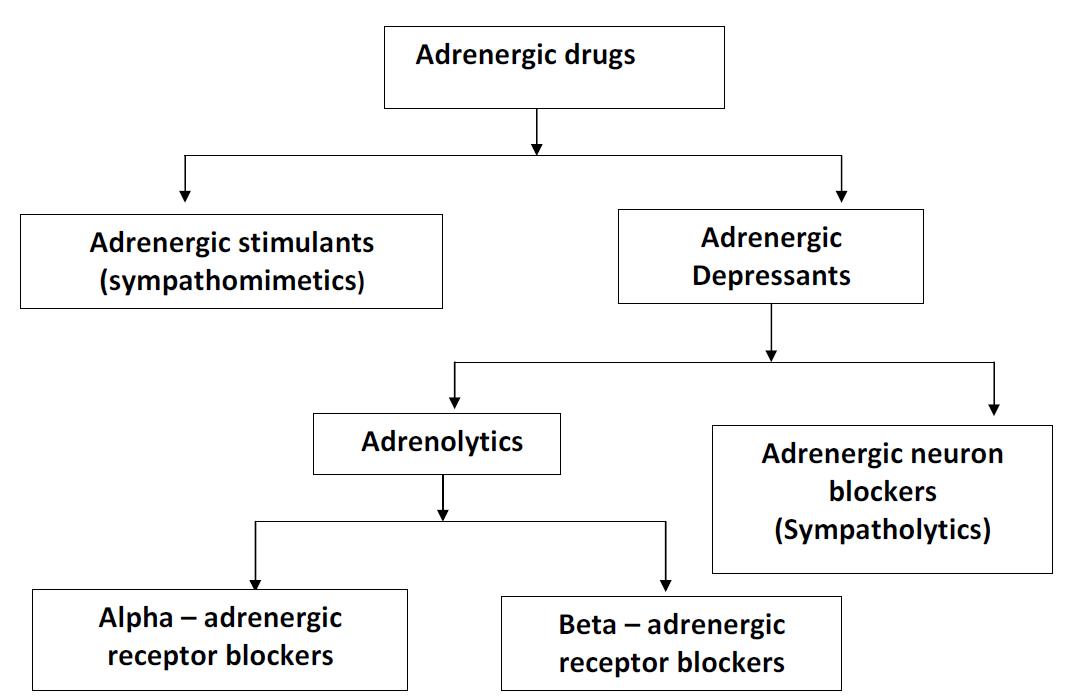 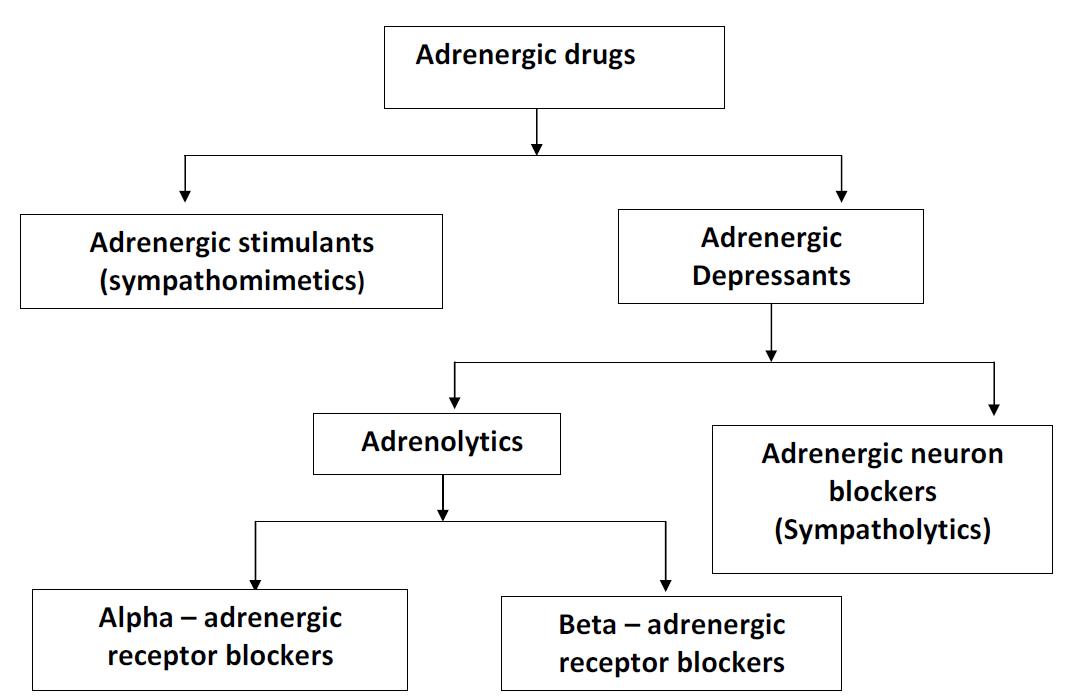 Adrenoceptor Blockers
Adrenolytics
Adrenergic Neuron Blockers Sympatholytics
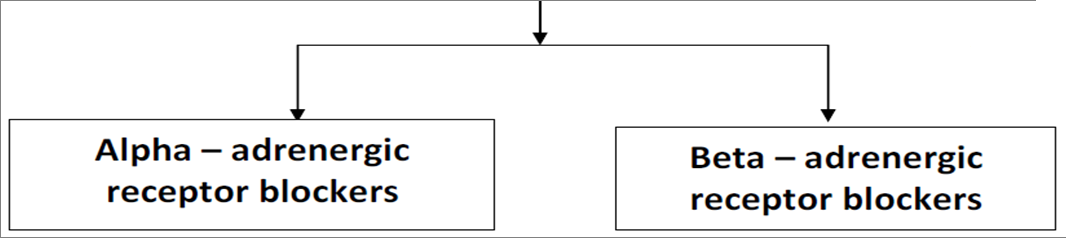 Alpha & beta- adrenergic receptor blockers
ADRENERGICS STIMULANTS [AGONISTS]
Direct Sympathomimetics
Indirect Sympathomimetics
Dual Sympathomimetics
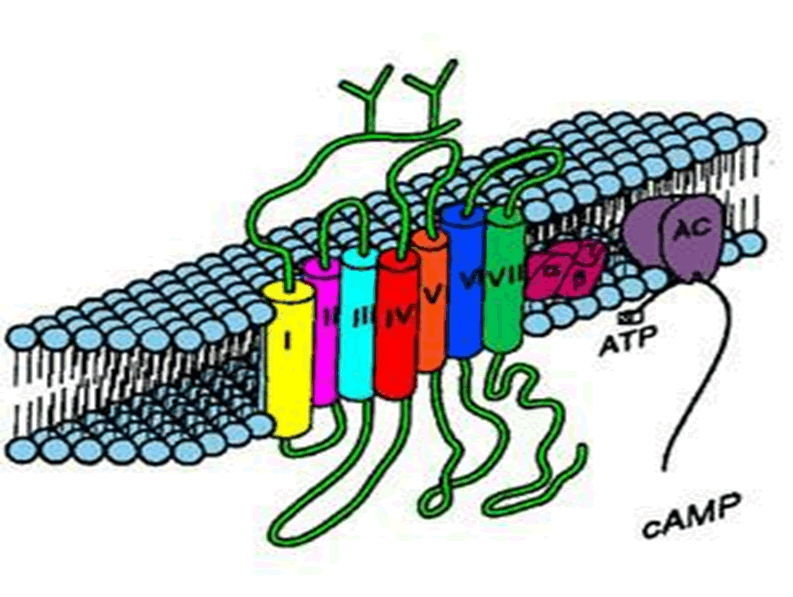 ADRENERGIC STIMULANTS
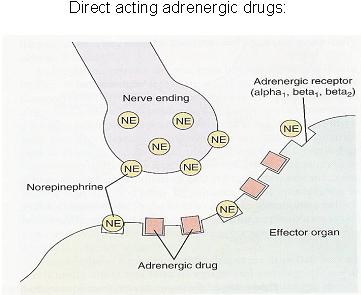 According to mode of action; 
Direct; Stimulate adrenergic receptors directly.
e.g.  adrenaline, noraderanaline, dopamine, isoprenaline, phenylephrine, clonidine, dobutamine, salbutamol….etc
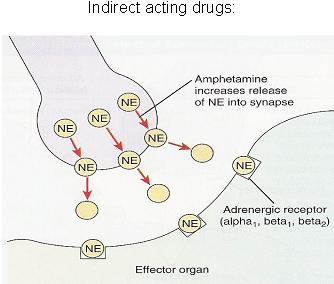 Indirect; 
Release of NE from presynaptic  stores at adrenergic terminals. e.g. amphetamine
Inhibit uptake its availability in synapse.   e.g. Cocaine
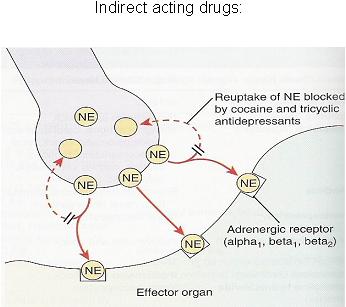 Dual; Direct and indirect stimulation of adrenergic receptors 
e.g. ephedrine, pseudoephedrine
ADRENERGIC STIMULANTS
According to spectrum of action; 
	Non-Selective; 
       	norepinephrine, epinephrine, dopamine, isoprenaline, ephedrine,…etc                      
	Selective; 
               a1; Phenylephrine
	  a2; Clonidine
	  b1;  Dobutamine
	  b2;  Salbutamol
ADRENERGICS AGONISTS
Direct Sympathomimetics
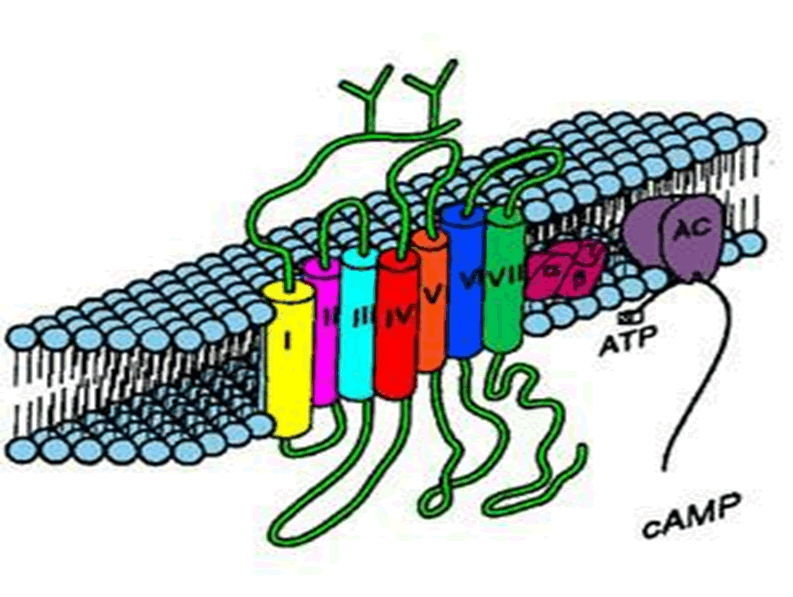 ADRENERGIC STIMULANTS
DIRECT Acting Sympathomimetics
ADRENALINE
Naturally released from adrenal medulla  2ndry to stress, hunger, fear
Inactivated by intestinal enzymes, so given parentral & by inhalation
Acts on all ADR; b =/> a . 
Pharmacological actions see physiological actions of the SNS
Heart  stimulate properties of heart (b1) 
 BP  (b1)  & (a1)  /  (b2)
 Vascular SMC; constrict skin + peripheral (a1) / dilate  coronary+skeletal (b2) 
 Non vascular SMC; 
 	 Lung  bronchiodilatation (b2) 
               GIT  motility (b2) / contract sphincter (a1) 
     	 Bladder   detrusor m. (b2) / contract trigone & sphincter (a1) 
     	 Pregnant uterus  tocolytic (b2) 
     	 Eye  mydriasis (a1) /  no effect on accommodation or intraocular P 
 Metabolism  insulin (a2) , glucagon (b2),  liver glycogenolysis + sk.     m. glycolysis (b2)  /   adipose lipolysis (b3 /b2)
 CNS little, headache, tremors & restlessness
ADRENALINE
Indications
Used locally; as haemostatic (in epistaxsis)
  with local anesthetics  its absorption  toxicity & prolong action                                              +  bleeding from incision
Used systemically for treatment of  
 Allergic reactions  drug of choice in anaphylactic shock, angioneurotic edema as it is the physiological antagonist of histamine 
i.e.  BP  & cause vasoconstriction
 In status asthmatics  given parentally  bronchodilatation (2) +     mucosal edema (a1)
N.B. Selective b2  are better by inhalation
 In cardiac arrest  direct 
    but now through central line
N.B. Selective b1 are better
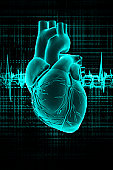 ADRENALINE
ADRs
Tachycardia, palpitation, arrhythmias, angina pains         
 Headache, weakness, tremors anxiety and restlessness.
 Hypertension  cerebral hemorrhage and pulmonary edema.
 Coldness of extremities 
 Tissue necrosis and gangrene if extravasation
 Nasal stuffiness  rebound congestion
Contraindications
CHD, hypertension, peripheral arterial disease.
 Hyperthyroidism.
ADRENERGIC STIMULANTS
Direct Acting Sympathomimetics
NOREPINEPHRINE = NORADRENALINE
Naturally released from postganglionic adrenergic fibres
Not much used  severe vasoconstriction
Acts on a > b1
Only administered IV  -  Not IM or Subcutaneous necrosis
It  BP [ systolic & diastolic]  reflex bradycardia (vagal stimulation)
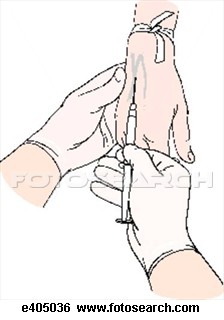 Indications
Used systemically; hypotensive states (in spinal anesthesia,                    in septic shock, if  fluid replacement and inotropics fail)  !!! 
Used topically; as a local haemostatic
	              with local anesthetic !!!???
ISOPRENALINE
Synthetic; show no presynaptic uptake nor 
breakdown by MOA   longer action.   Acts on b > > a
10 times > broncho-dilatation Was used by inhalation in acute asthma
Used in cardiac arrest but contraindicated in hyperthyroidism & congestive heart failure [CHD]
ADRENERGIC STIMULANTS
Direct Acting Sympathomimetics
Heart  b1  force  + diuresis
DOPAMINE
Natural CNS transmitter. 
Released from postganglionic 
   adrenergic fibres (> renal vessels)
Releases NE from postganglionic    adrenergic fibres 
   Acts on D1 > b1 > a1
Kidney D1 vasodilatation
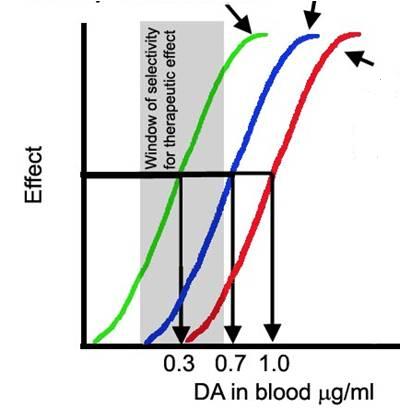 Vessels a1 vasoconstriction
On heart 
Inotropic
On BP  According to dose; 
	first  D1 
	then  due to b1
	followed by a1 effect
ADRENERGIC STIMULANTS
Direct Acting Sympathomimetics
DOPAMINE
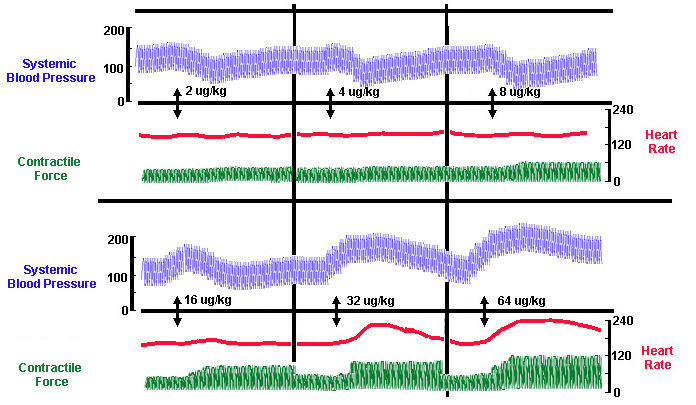 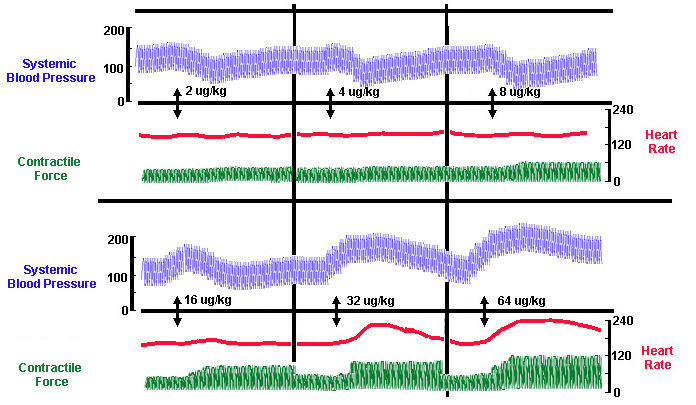 Given parentrally by infusion
Indications
It is the drug of choice in treatment of SHOCK septic,     hypovolaemic (after fluid replacement), cardiogenic
    It  BP & CO (b1), without causing renal impairment (D1)
Can be given in acute heart failure (HF) but better dobutamine
ADRENERGIC STIMULANTS
Direct Acting Sympathomimetics
DOBUTAMINE
Synthetic. Given IV. 
Acts on b1 > b2 > > > a1
On heart  Inotropic with little chronotropic effect
On BP  Hardly any effect; b1 & b2 counterbalance + no a1
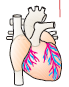 Indications
Given parentrally by infusion for short term management of cardiac     decompensation after cardiac surgery, in acute heart failure [AHF]. 
 It does not  oxygen demand
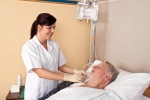 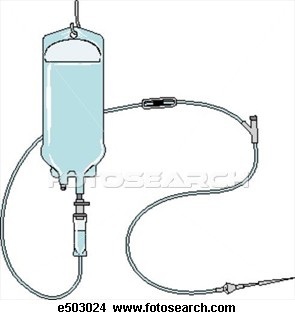 ADRENERGIC STIMULANTS
Direct Acting Sympathomimetics
PHENYLPHERINE
Synthetic 
Given orally & has prolonged duration of action. 
Acts as selective  a1
MIDODRINE
Peaks in 20 min.
t½ 30 min.
On heart  reflex bradycardia 
On BP   due to vasoconstriction (a1 )
Indications
In Hypotension
Systemically; Pressor agent in hypotensive states. Infusion
	                Terminate atrial tachycardia (reflex bradycardia)
                               Nasal decongestant. Oral
 Topically; Local Haemostatic, with Local anesthesia.
 	        Decongestant (nasal & ocular)
ADRENERGIC STIMULANTS
Direct Acting Sympathomimetics
Pseudoephedrine
Nasal & Ocular Decongestants
Naphazoline
 Oxymetazoline HCI (Afrin)
 Xylometazoline HCI (Otrivine)
Phenylephrine
Methoxamine
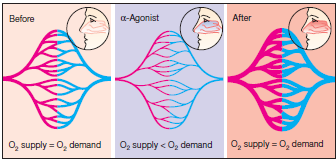 Used for treatment of nasal stuffiness
N.B. Brimonidine   a2 agonist used in glucoma
But can cause Rebound nasal stuffiness
CLONIDINE
Synthetic, Given orally or as patch. 
Selective  on presynaptic a2   BP (at nucleus tractus solitarius to  sympathetic outflow)   Antihypertensive agent ???
ADRENERGIC STIMULANTS
Direct Acting Sympathomimetics
SALBUTAMOL
Synthetic. Given orally, by inhalation or parentral. 
Selective on b2  on bronchi. 
Bronchodilater  asthma & chronic obstructive airway disease (COPD)
N.B. Salmeterol  & Formoterol are longer acting preparations
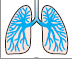 Other selective b2 agonists :
Terbutaline;  Bronchodilator &  Tocolytic
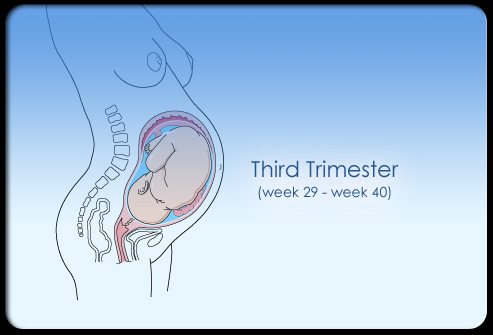 Ritodrine;  Tocolytic  postpone premature labour 
(labour that begins before the 37th week of gestation).
ADRENERGICS STIMULANTS [AGONISTS]
Indirect Sympathomimetics
AMPHETAMINE
It acts indirectly;
Release NE from adrenergic nerve endings 
Because it depletes vesicles of stored NE tachyphylaxsis
Acts on a& b + CNS stimulant effects;
 euphoria  causes its abuse…..
 Weight   appetite 
                        increase energy expenditure
No more used  induces psychic & physical dependence
ADRENERGICS STIMULANTS [AGONISTS]
Dual Sympathomimetics
EPHEDRINE
Mixed sympathomimetic; 
Prolonged direct action on receptors  receptor down regulation 
Release NE from adrenergic nerve endings depletes stores
 tachyphylaxsis
Absorbed orally, not destroyed  by MAO or COMT   prolonged action
Acts on a& b 
+ > facilitate neuromuscular transmission & retention of urine 
+ has CNS stimulant effects less than amphetamine
Abused by athletes and prohibited during games.
Agents specifically indicated for hypotension                         
Midodrine, Phenylephrine, Norepinephrine, Phenylpropanolamine
Agents specifically indicated for cardiogenic shockAHF           
Dobutamine, Dopamine, Epinephrine
Agents specifically indicated for shock
Dopamine, Norepinephrine
Agents specifically indicated for cardiac arrest                          Dobutamine, Epinephrine, Norepinephrine
Agents specifically indicated for bronchial asthma             
Salbutamol, Salmeterol, Formoterol, Terbutaline, Isoprenaline
Agents specifically indicated for premature labour                 
Ritodrine, Terbutaline 
Agents specifically indicated for nasal decongestion       
Pseudoephedrine, Naphazoline, Oxymetazoline, Phenylephrine, Xylometazoline 
Agents specifically abused in sports  Ephedrine, Amphetamine
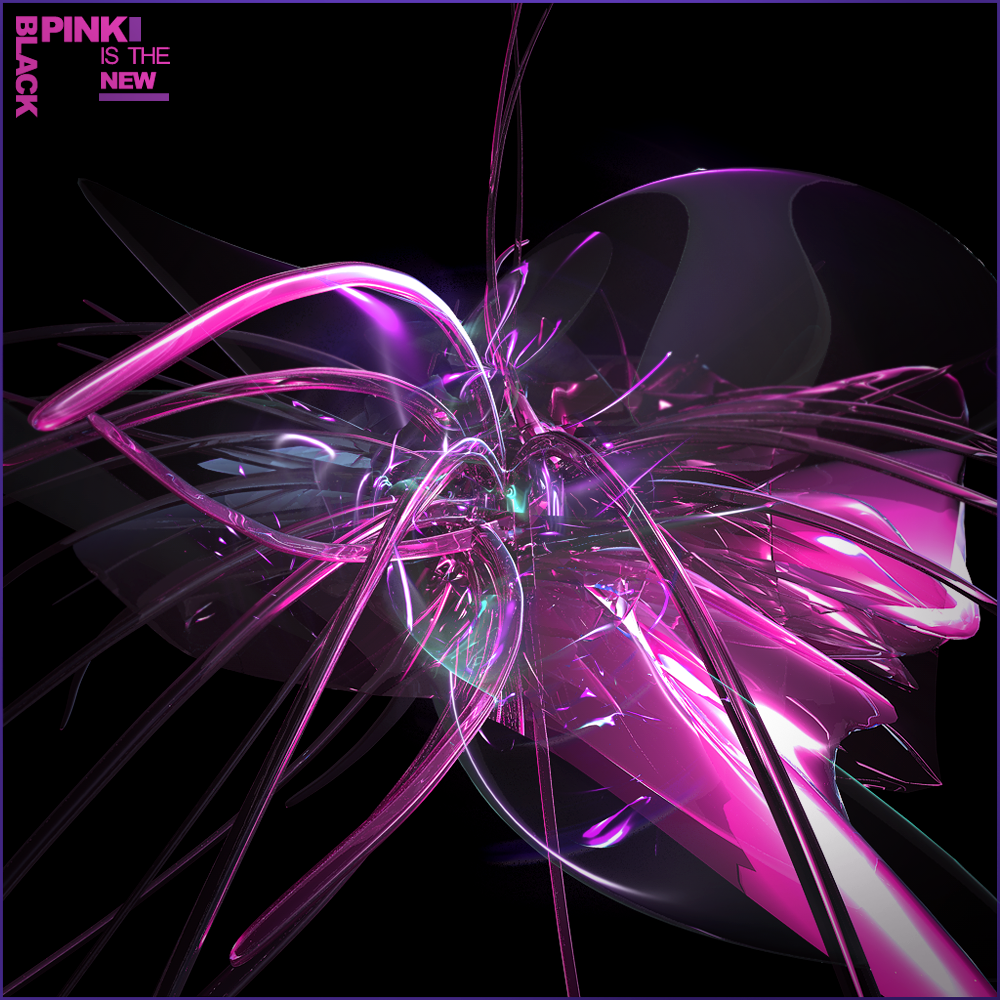 GOOD LUCK